Cadw’n ddiogel – dysgu.
Diogelwch a lles
Hyrwyddwyr cymorth cyntaf
Cadw'n ddiogel – cyflwyniad PowerPoint dysguDiogelwch a lles
Ffactorau sefyllfaol
Ffactorau emosiynol
Ffactorau ymarferol
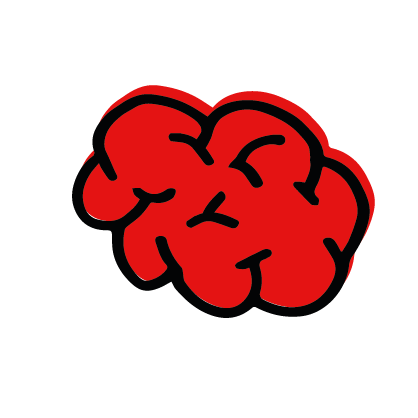 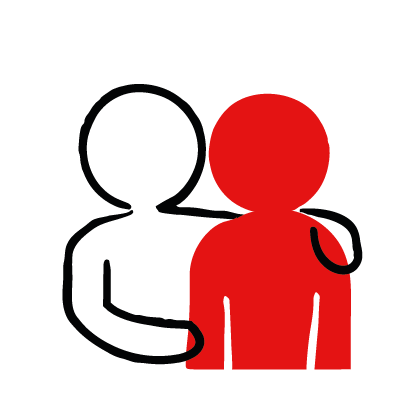 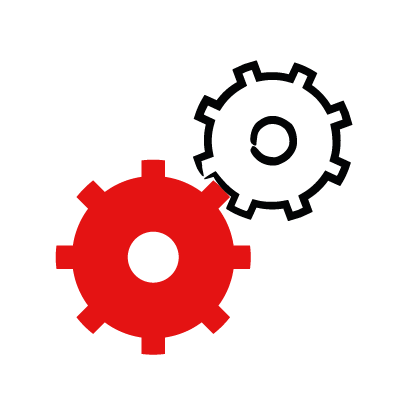 Testun troedyn
2
Cadw’n ddiogel – cyflwyniad PowerPoint dysguDiogelwch a lles
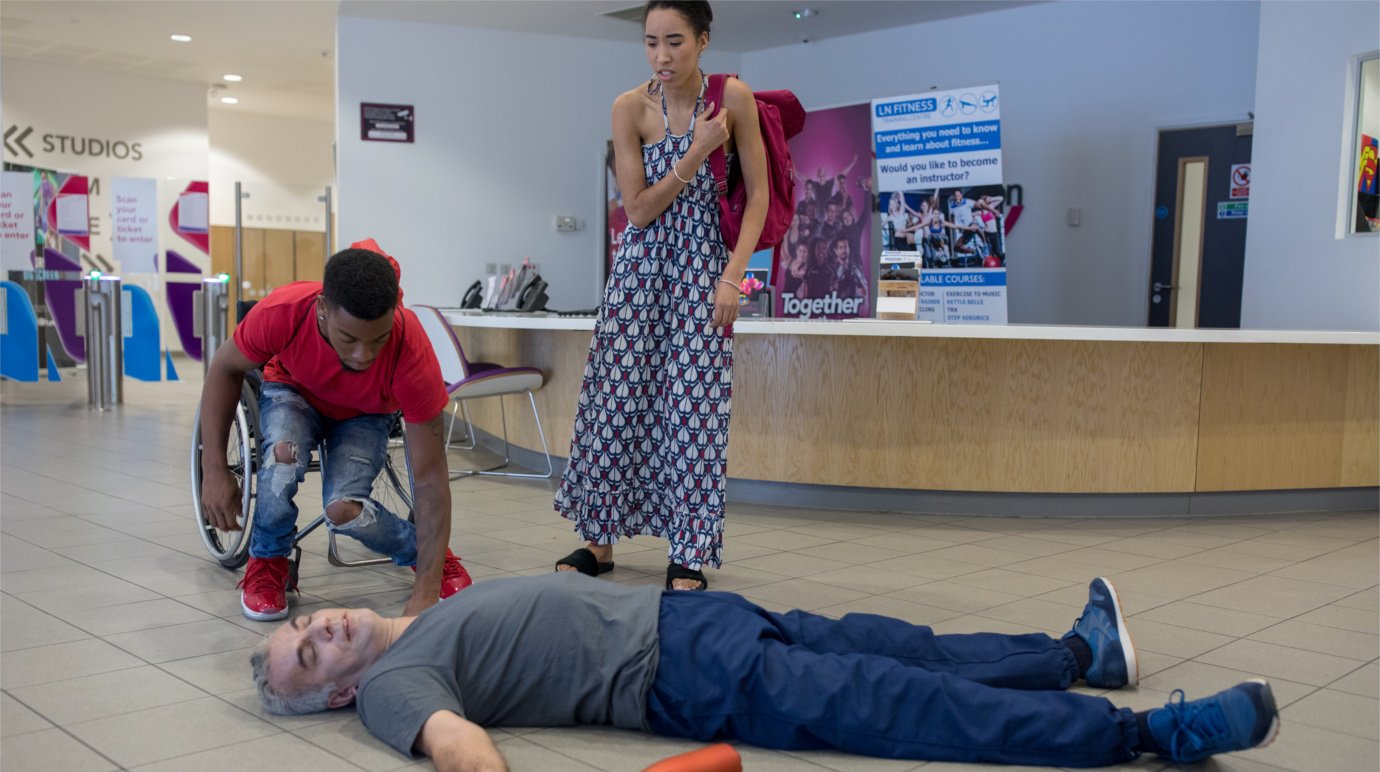 3